Communications and Customer Engagement Solution
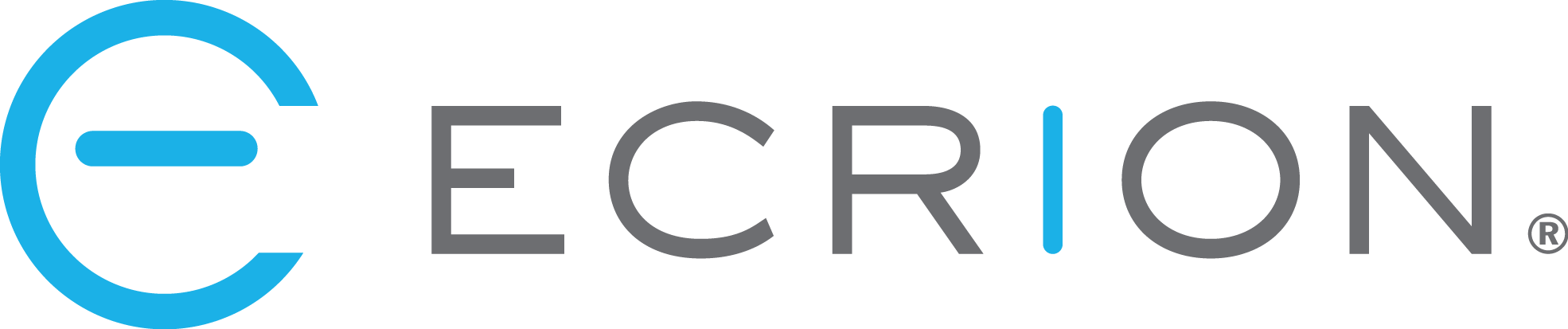 Fall 2017
Market Research & Analysis
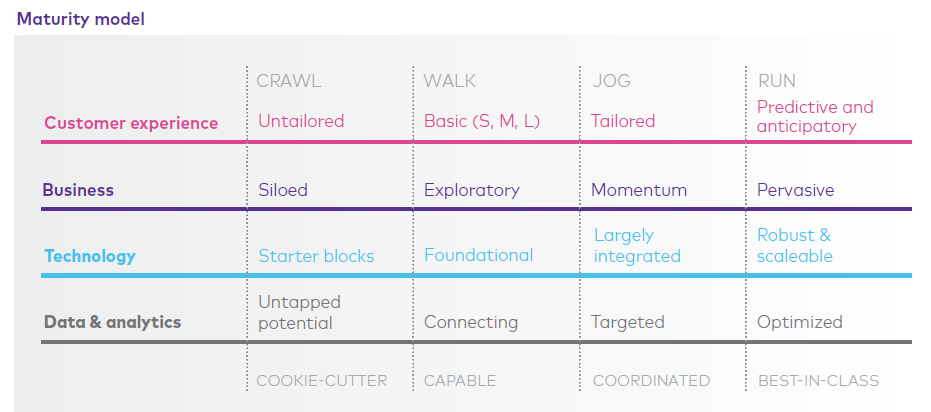 ❸
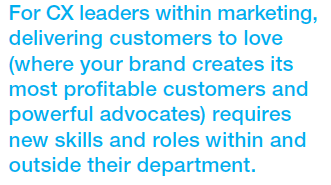 ❶
Gartner:  How to Align Customer Experience 
with Marketing Channel Operations
Slalom Consulting: Personalization Playbook
❷
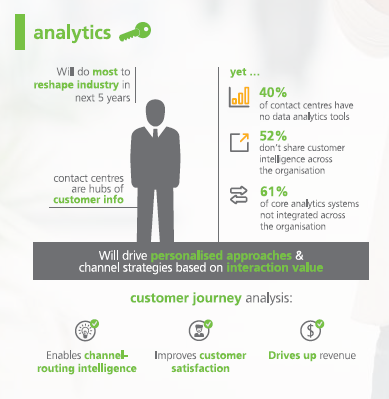 ❹
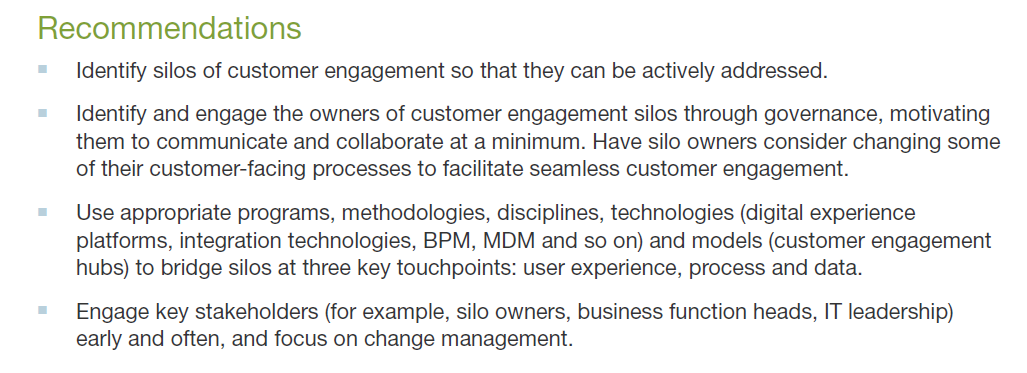 Gartner Bridge Silos of Customer Engagement, or Risk
Killing Your Customer Experience
Dimension Data:  Customer Experience – Creating
powerful connections
Use cases transcend industries
Streamline communications
Greater personalization
Omni channel delivery
Measure customer engagement
Automate business processes
Aggregating Data
Interactive documents
Empowering customers
Governance over processes
Organizational agility
Ease of use design tools
Modern Customer Engagement Is…
Ecrion Omni System
Document Production
Customer Engagement Management
Digital Experience
Governance
Customer Communications Mgmt.
Customer Intelligence
Template Lifecycle Management
Authoring and Composition
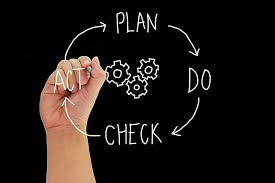 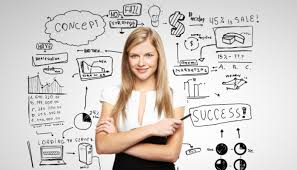 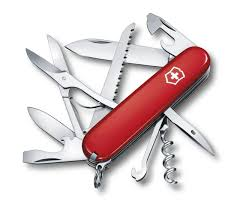 Marketing can 
measure customer
engagement from
Customer interactions
Ecrion can deliver solutions
across multiple use cases
and stakeholders
Ecrion allows organizations
to implement internal
controls to ensure compliance
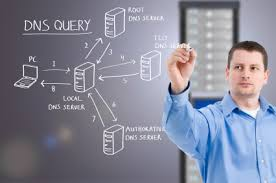 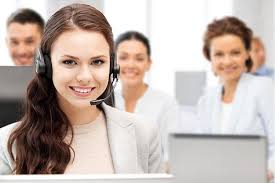 System Admins
and Operations can 
automate and integrate
using our flexible
platform
Our software can 
empower Customer 
Service teams to 
resolve support 
issues
[Speaker Notes: Welcome to this brief explanation of Ecrion’s Omni System.  
My goal is to provide you with a clear understanding of the sorts of business challenges this solution can address, and a general understanding of how our solution is applied.  There are too many interlinked topics surrounding “Document Production” that are not intuitive, such as “customer communication management”, “governance” and “template management”.  This solution most certainly does document production in the traditional sense, but it does so much more.  These added components are not optional, but have been ushered in by the switch to digital delivery channels, and the additional weight put on engaging and timely customer communication.  

We will explore modern document production during this brief introduction.]
Why Ecrion
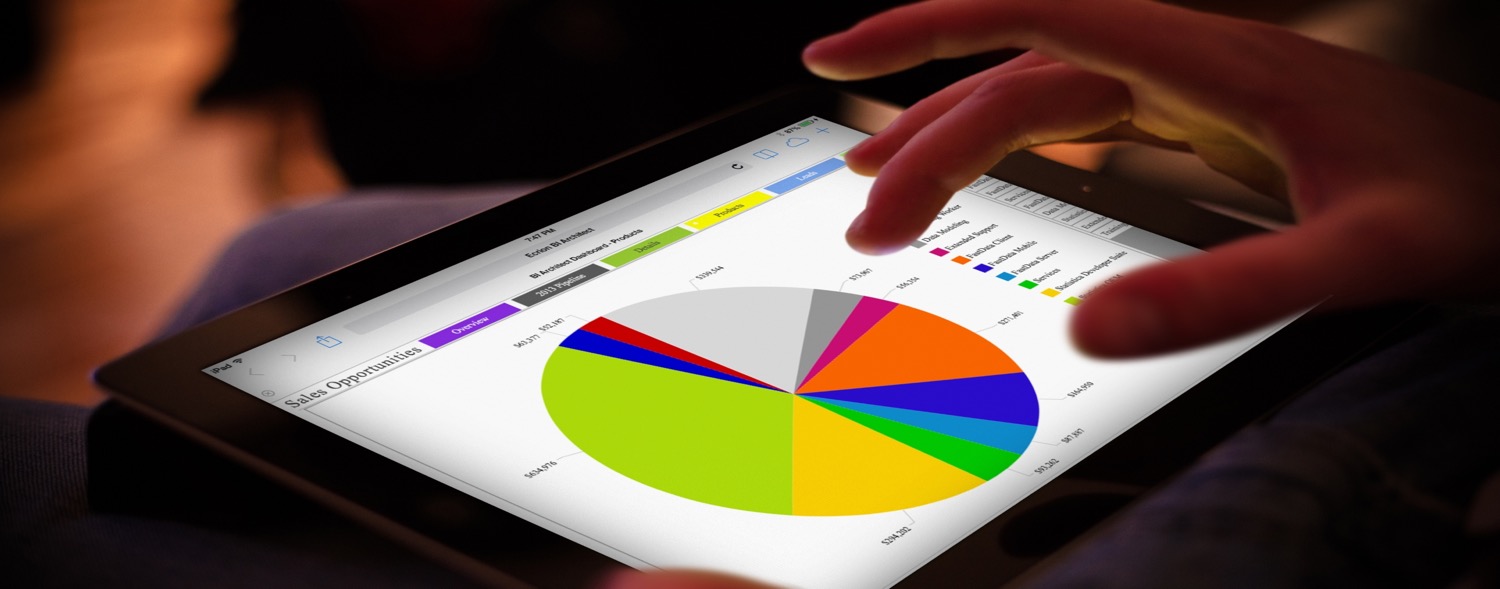 Ecrion differentiators:
In house development team.  Technology has evolved from within vs. acquisition.
Dedicated Support and Implementation resources with deep product knowledge.  
Flexible deployment scenarios (on-prem, cloud, hybrid).  Cloud agnostic (AWS, Azure) 
Ease of use to accelerate adoption and management.
Native integration with 3rd party LOB apps (Salesforce, DocuSign, etc.).
Affordable technology that can be deployed quickly.
Local certified solution providers to deliver and support end to end solution
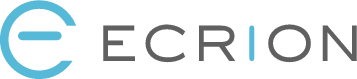 [Speaker Notes: We compete with GMC Software (CCM), Open Text (ECM), PitneyBowes, Adobe.  
Price points – Deal size is driven by customer requirements.  In the past it was a CPU model.  Our current strategy has us moving to a subscription model based on use case and deployment model.]
Partner Opportunity
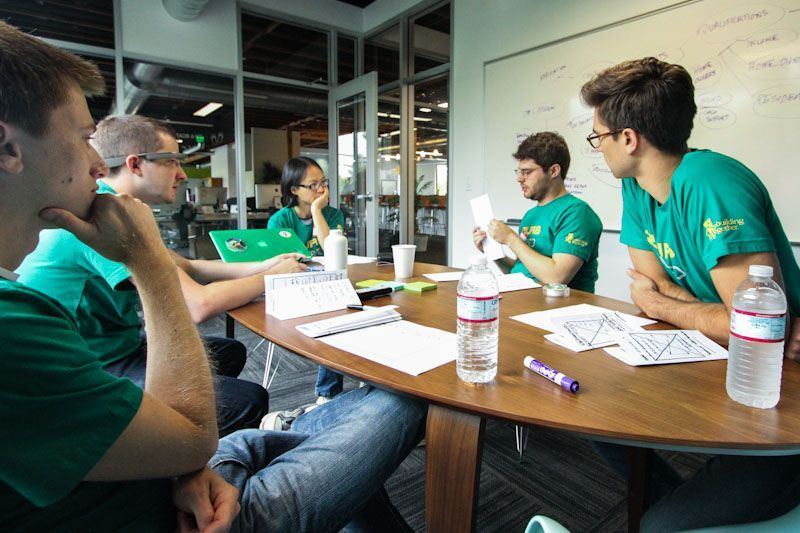 Potential revenue streams from an Ecrion engagement
Professional services revenue throughout the life cycle (design, deploy, migrate, upgrade).
Services revenue for integration (data, billing systems, 3rd party apps, etc).
Create and manage document templates.
Training (sys admin, DBA, designers, production team).
Build a vertical solution leveraging one or more Ecrion components.
Delivery of managed services leveraging Ecrion technology.
Margins for reselling licenses for both cloud and on-prem subscriptions.
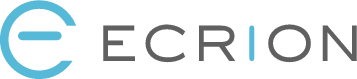 About Ecrion
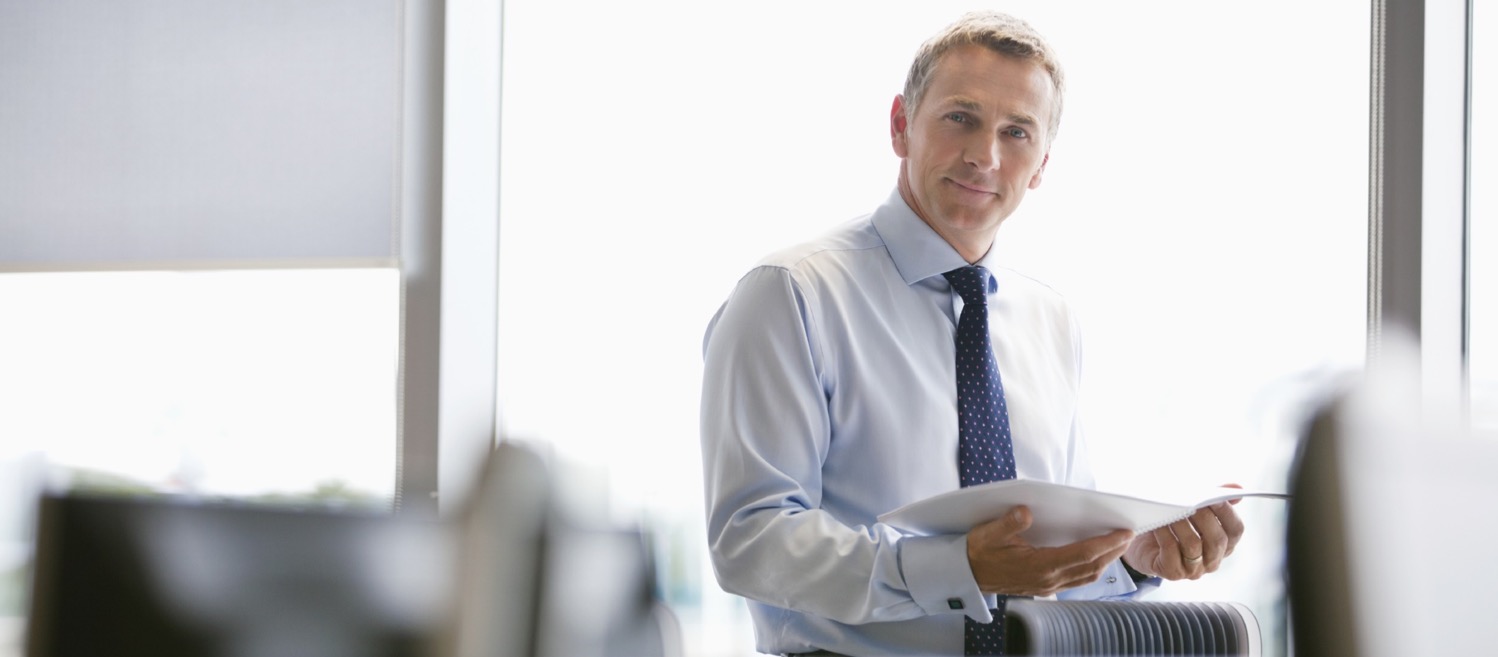 In business since 2002
Headquarters in Rockville, Maryland USA.  
Development, Support, Implementation teams based in Romania
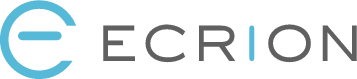 [Speaker Notes: Our platform, EOS, improves operational efficiency and increases customer lifetime value by helping companies more effectively communicate and engage with their customers.]
Over 1000 Customers
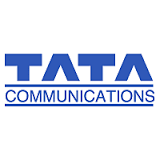 Telecom
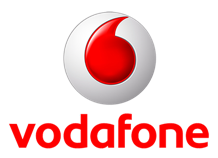 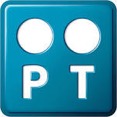 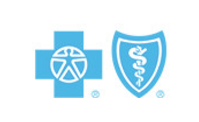 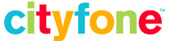 Finance & Insurance
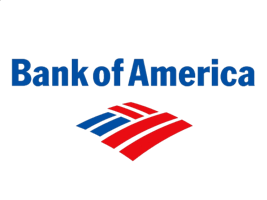 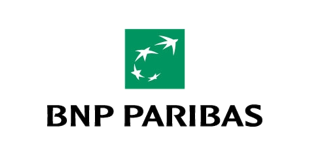 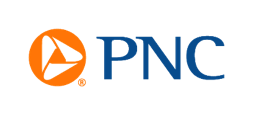 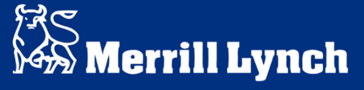 Hospitality
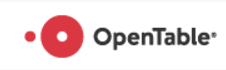 Government
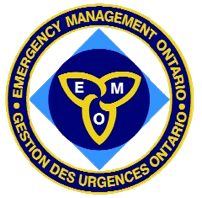 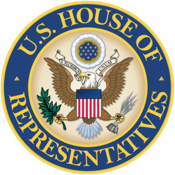 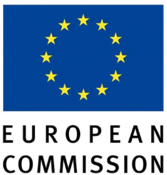 ISVs
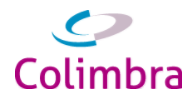 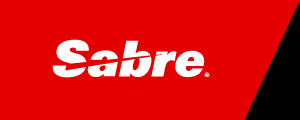 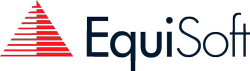 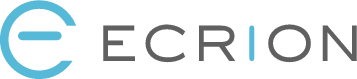 [Speaker Notes: This is just a small subset of our customers.
Mention the global footprint.
Most Fortune 100 companies use Ecrion products. Why? Because they need to deliver relevant documents to their customer base.

Beginning this year we are focusing on larger opportunities by working at the CIO, CMO, CXO level versus developers who just need a solution to produce documents.   This has yielded larger size deals that generate more license revenue and can create additional services opptys for us and our partners.

3 Core Audiences:  Developers (EOS-P), Operations Mgrs (CCM), Marketing Execs (CEM)]
Customer Communication Overview
EOS
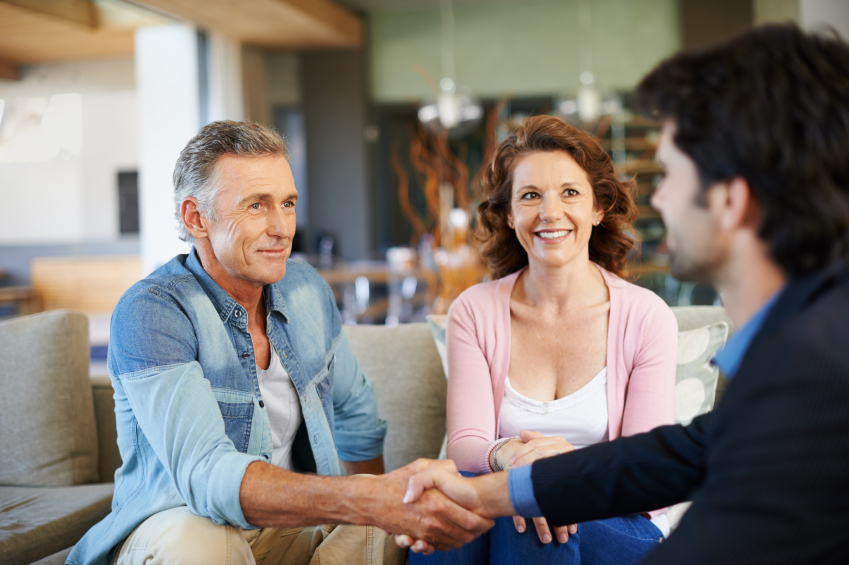 Ecrion’s products enable dialog between a company and its customers at every stage in the communication process.
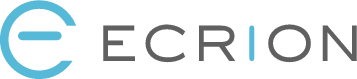 [Speaker Notes: Customer communications management (CCM) is defined by Gartner as the strategy to improve the creation, delivery, storage and retrieval of outbound communications, including those for marketing, new product introductions, renewal notifications, claims correspondence and documentation, and bill and payment notifications. 

These interactions can happen through a widespread range of media and output, including documents, email, Short Message Service (SMS) and Web pages. CCM solutions support these objectives, providing companies with an application to improve outbound communications with their distributors, partners, regulatory bodies and customers.]
Document Production
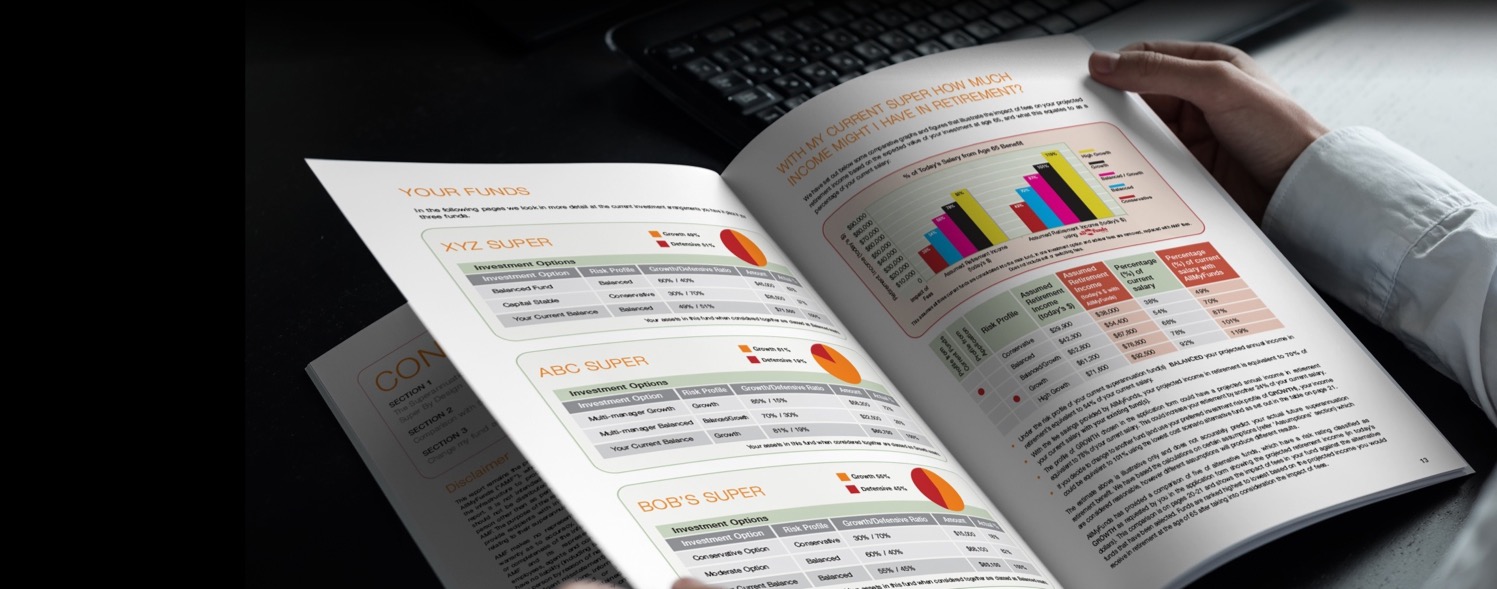 Your documents can be interactive, in multiple languages, and personalized to further connect with customers and promote loyalty, retention, and advocacy.
20+ Output formats, including HTML5
Up to 100 Million pages per day
Customer-Specific content
Batch, Interactive, and On-Demand
Archive and Search Output
Business Process & Data Integration
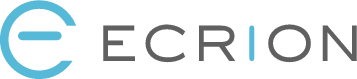 [Speaker Notes: Documents are the end result or output of a use case.  It can be customer driven (I need a quote, invoice or report) or process driven (I need to send out an invoice or statement).

Customers come to Ecrion because they have a particular business or technology challenge and need a solution.  Usually, they have an existing solution that doesn’t meet their needs, either because it is EOL, doesn’t meet performance standards, isn’t integrated with another product, needs to move to the cloud, etc.  Although our software can address many processes, we typically start with one and then expand from there.]
Enterprise Integration
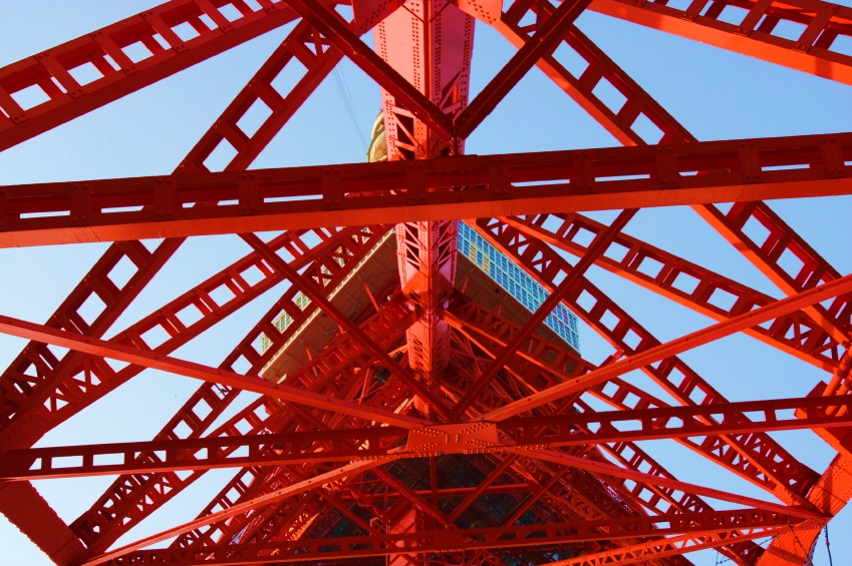 Our solution is designed to fit into your existing infrastructure only where you want it.
Exposed REST API for business process integration (Inbound integration)
Invoke custom processing steps within workflows (Outbound integration)
Data Modeler for data integration (SQL, NoSQL, web services, spreadsheets, XML, CSV…)
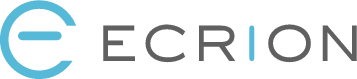 [Speaker Notes: Most companies we work with have multiple integration points with LOB and/or back office systems including ERP, CRM, and Billing.  We enable integration for business processes, workflows and data modeling.  This creates services opportunities for our implementation partners.]
Forms Discovery thru Deployment Process
Proven best practices for form implementation projects
Ongoing Assistance
Phased Migration & Roll Out
Discovery
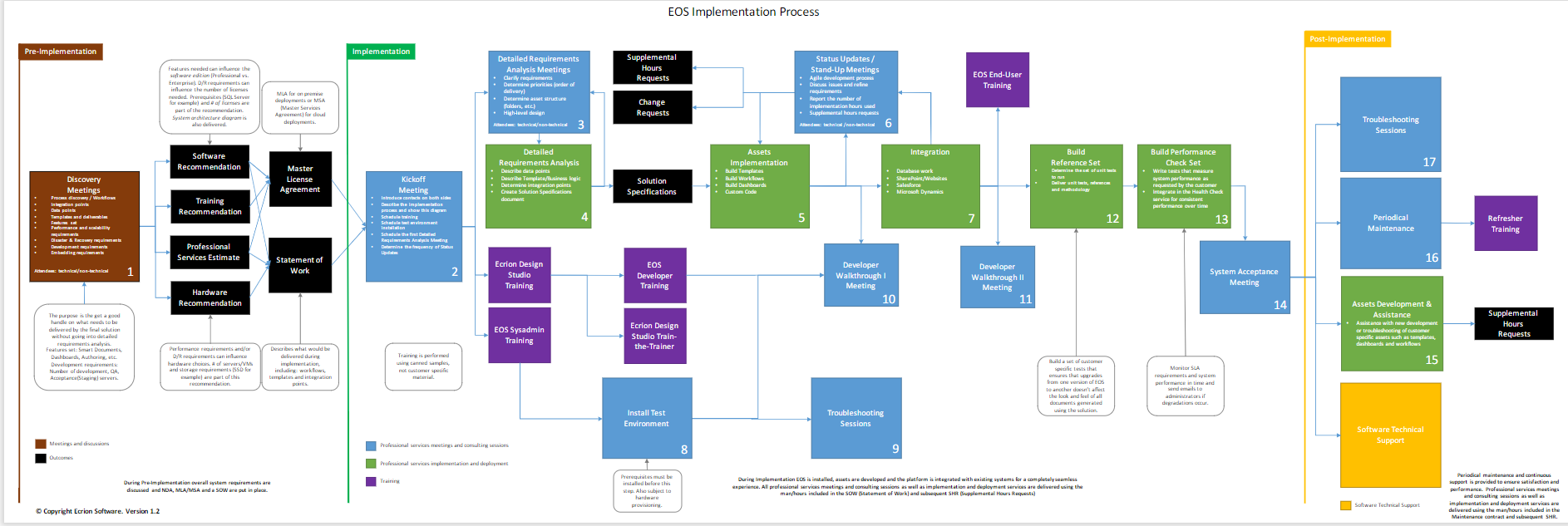 © 2016 Slalom, LLC. All rights reserved. Proprietary and confidential.
12
Document Delivery Goes Beyond Paper
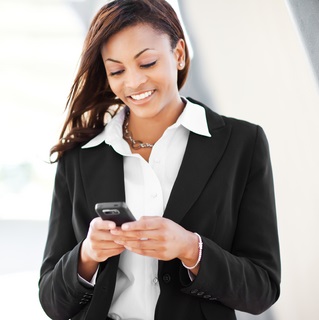 Mail
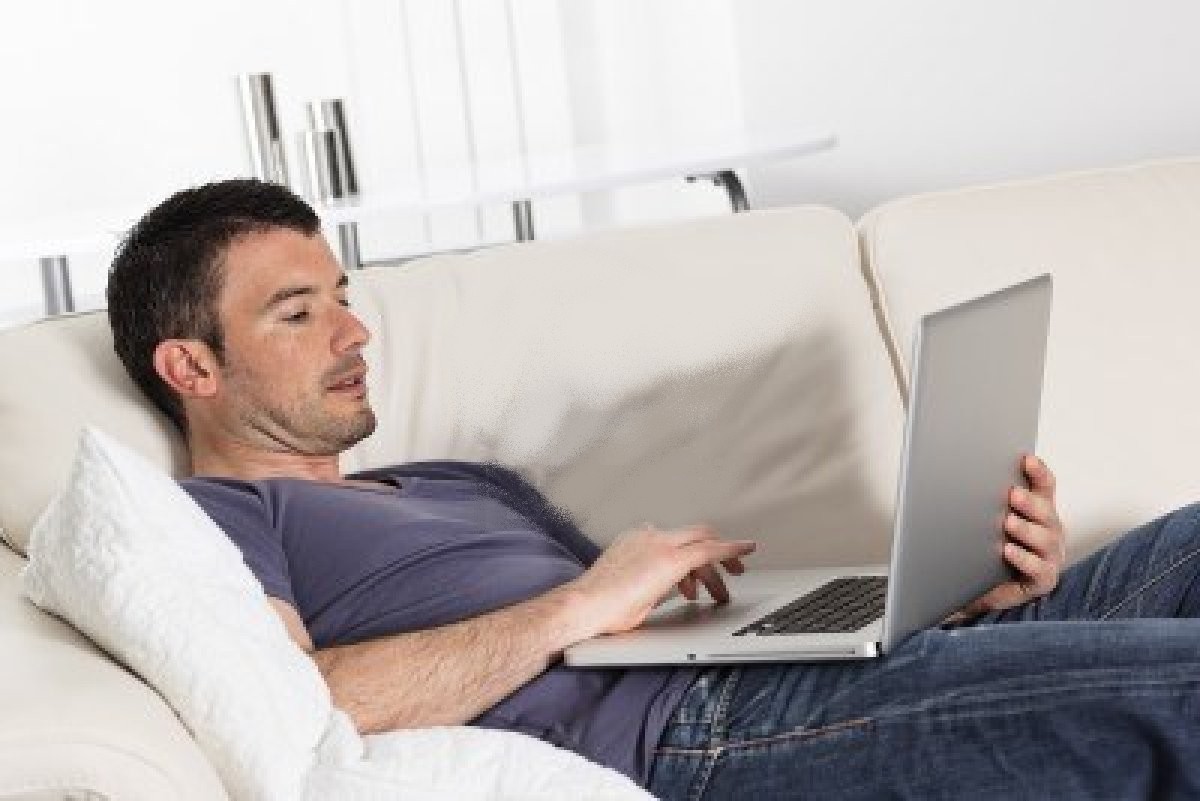 Mobile
Electronic
[Speaker Notes: Let’s start by looking at this from your customer’s perspective.   But what customer?  That’s the key question.  Each customer may have different delivery preferences for the exact same communication.  Some will be young digital natives, and some will be retirees.  To maintain customer satisfaction, and to maximize customer retention,  your document production solution has to personalize delivery channels. 

Let’s get more specific about delivery.  Sometimes, these documents you need to produce are immediately provided to an integrated application, like a web server, so that customers visiting your web site have access to their communications.  Other times, the documents are tagged and stored for later search and retrieval, perhaps with a URL to allow direct internet retrieval, or smart phone access.  Most often, though, the document needs to be sent through a channel: to a print queue, an Email server, an SMS service, or even a content management system, such as Microsoft’s SharePoint.

Our solution includes outbound document delivery, and provides management and oversight of the delivery process, on a customer-by-customer basis.

The key is to be in communication with your customer on their channel of preference, with the right level of security.   The EOS solution delivers this.]
Document Production Goes Beyond Print
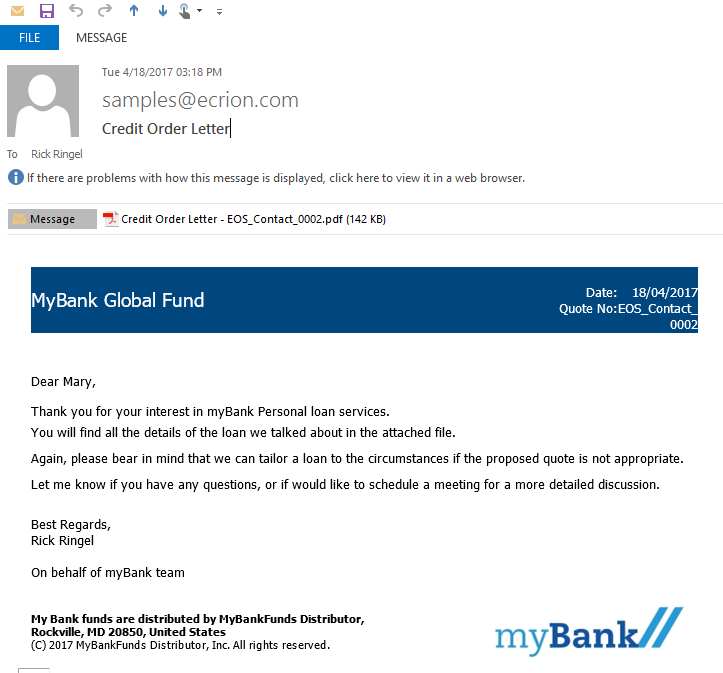 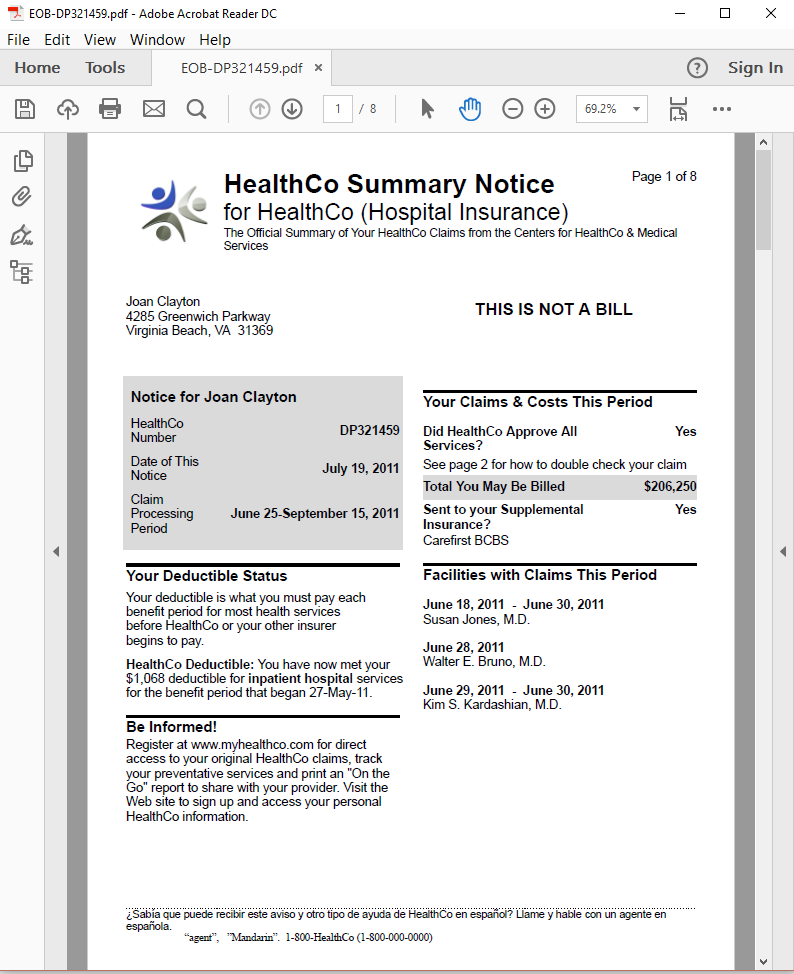 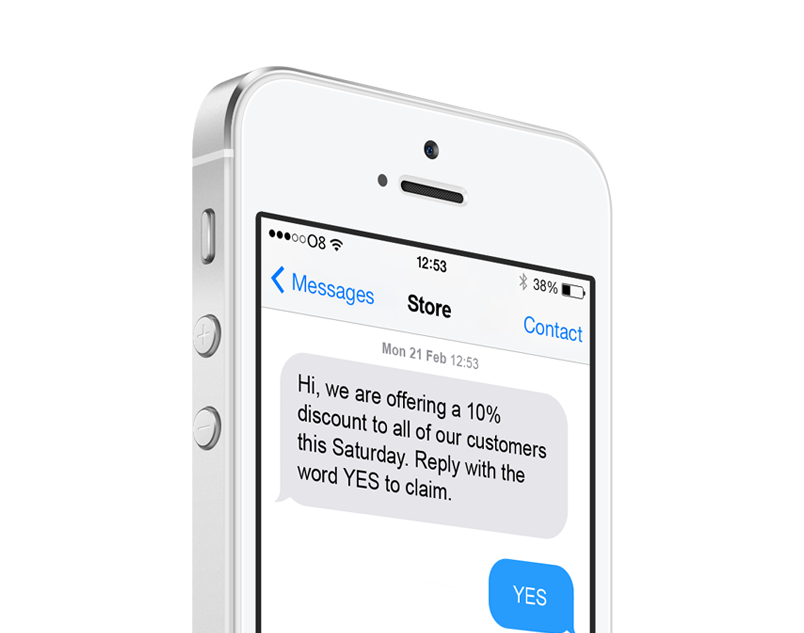 [Speaker Notes: The document’s format is selected according to the delivery channel.  As I explained in the previous slide, customer-specific data can be used to direct delivery over the preferred channel.  

Our solution produces documents in output formats specific to the selected channel, on a customer-by-customer basis.  Email attachments are traditionally PDF, but Email bodies are HTML.  Print streams might be AFP, but mobile phone delivery requires HTML5 and responsive documents.   Modern document production requires flexibility in output formats, while supporting efficient authoring and maintenance of the document templates.

In our solution, the templates that come out of the authoring step are channel-agnostic, and it is only during composition that choices such as PDF or HTML are made.   That means you only build one document template, and you can deliver it over any channel.  This solution assures the right format is rendered for the selected channel.

The importance of this cannot be overlooked.  Previous investments you have made in authoring documents can be leveraged to support new delivery channels, incrementally, according to your business needs.   Subdocuments, which are reusable components, can be reused across channels.   This improves ROI by lowering your maintenance and development costs,  and it helps you govern the process by keeping redundancy out of your template library.]
What Was Document Production Is Now Customer Communication Management
Flexible
Agile
Governed

Coupled with Business Process
But through Delegation
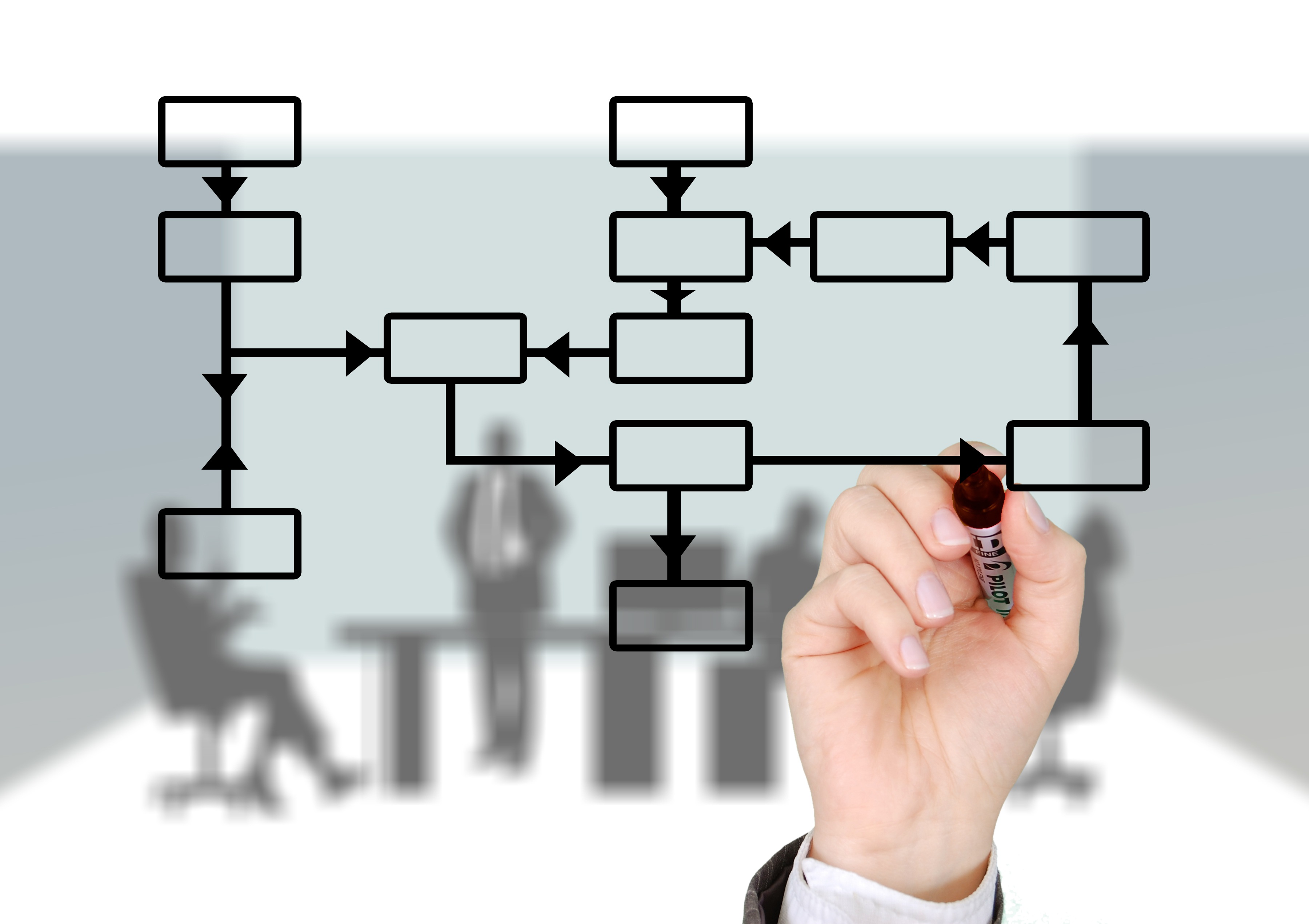 [Speaker Notes: When we consider that customer preferences, different channels, and different content all have to come together, then our traditional definition of document production isn’t satisfactory any more.

These complexities need to be addressed, just as the EOS solution has done.  
Flexibility is necessary in order to support innovative customer-centric business strategies.  Channel preference is just the beginning.  Dynamic content and targeted messaging are also new requirements that fall into the “flexibility” category. 
Agility is necessary in order to eliminate customer communication project backlogs.   Agility means your inspiration for a new document or an updated document can become a reality with no delays.  It means automation within the design and test processes, as well as automation within the production processes.  
Governance is necessary in order to keep order, assure quality, and secure personal information.   A company’s brand has never been more exposed, as the number of documents and the number of changes to these documents is increasing as customer-centric strategies take root.  Governance assures that stakeholders participate through policy and key interactions, without dragging these busy people into day-to-day operations.


Customer Communications Management is the new document production.  
Document production has always been coupled with business process, but the nature of that relationship has changed.  Business processes deal with services, finances, tracking, shipping, billing, and the like.  But, with the EOS solution, those automated business processes no longer embed any document production logic.  Instead, document production is delegated, and the EOS solution, the manager of your customer communications, deal with all the variations that serve your customer base.    Targeting  and personalization, document content and brand policy, all are now centralized in the CCM layer, which free your automated business processes from constant change as the flexibility and agility are put to work.]
Document Authoring & Document Composition
Two Phases, One Unified Movement
Authoring – Document Design and Layout
Encourage Template Reuse
Orchestrate Digital Asset Assembly
Achieve Customer-by-Customer Variation
Engage with Customer
Efficiently Design Across Team

Composition – Data gathering, Rendering and Delivery
Automate and Integrate
Attain High Capacity and Low Latency
Remain Scalable
Oversee and Administer
Store, Search, and Deliver
Remain Flexible
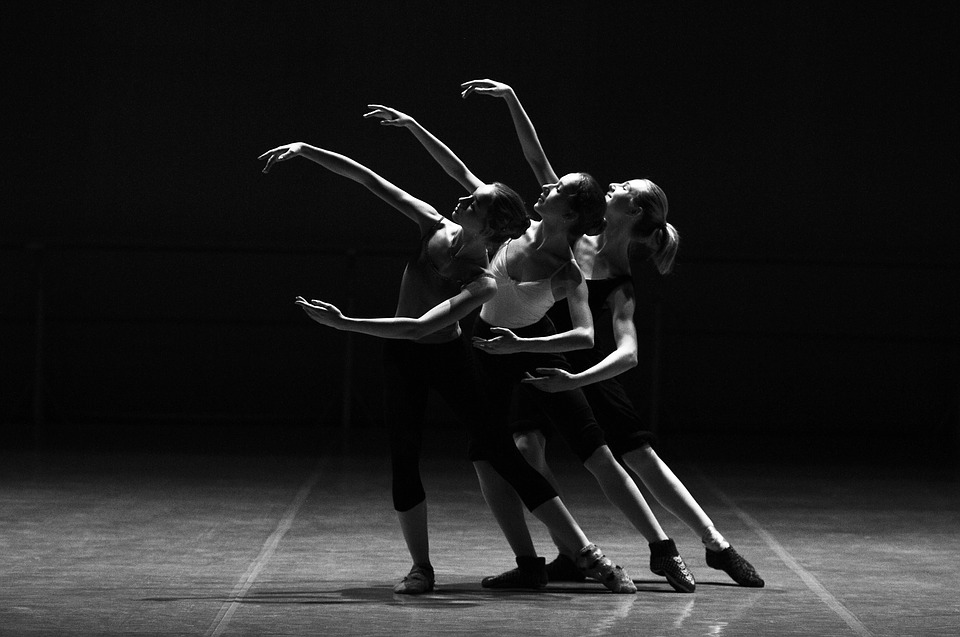 [Speaker Notes: The EOS solution provides the authoring environment, and it provides the composition environment.  But with this solution, the two flow together seamlessly.  At the center of this is the digital asset repository.  The Authoring step places images, templates, business rules, and other supporting files into the repository, while the Composition step draws from the repository.  Governance features oversee the progression of digital assets from the author’s initial draft all the way into the secured production environment.   Two phases, but one graceful flow.

(Talk through the bullet items, underscoring value, rather than features, according to interest level of audience.  Careful not to get bogged down in detail)

Authoring
Template reused means lower costs and less time (agility).
Digital Asset assembly means governance over things like images, styles, headers, footers, brand, all within assets shared across multiple document projects. (agility)
One template with variation (flexibility) is more cost effective, and easy to incrementally improve (agility)
Engaging content, like interactive documents and targeted content improve customer satisfaction.
Teamwork is essential  to end backlogs – specific tools for specific skill sets, working in concert in a shared workspace.

Composition
Integrate with your data sources, integrate with your business processes.  Reduce risk of manual steps, improve efficiency through automation, and isolate customer communication management from your business processes.
Never be bottlenecked – solution supports high capacity batch, and low-latency on-demand,
Capacity increases are simple hardware additions (load balancing over servers)
Oversee through previews, job history, advanced search, dashboards, audit trails, version history, etc.
Provide universal access.  Solution stores all documents for later retrieval through APIs, URLs, GUIS, search, etc.  Also delivers documents to printers, Email servers, content management services, etc.  Reach your customers on the channels they prefer.
One customer communication infrastructure to serve periodic, on-demand, and correspondence needs.]
Document Authoring:  Templates
WSIWIG
Design  Surface
Ecrion Design Studio: Publisher
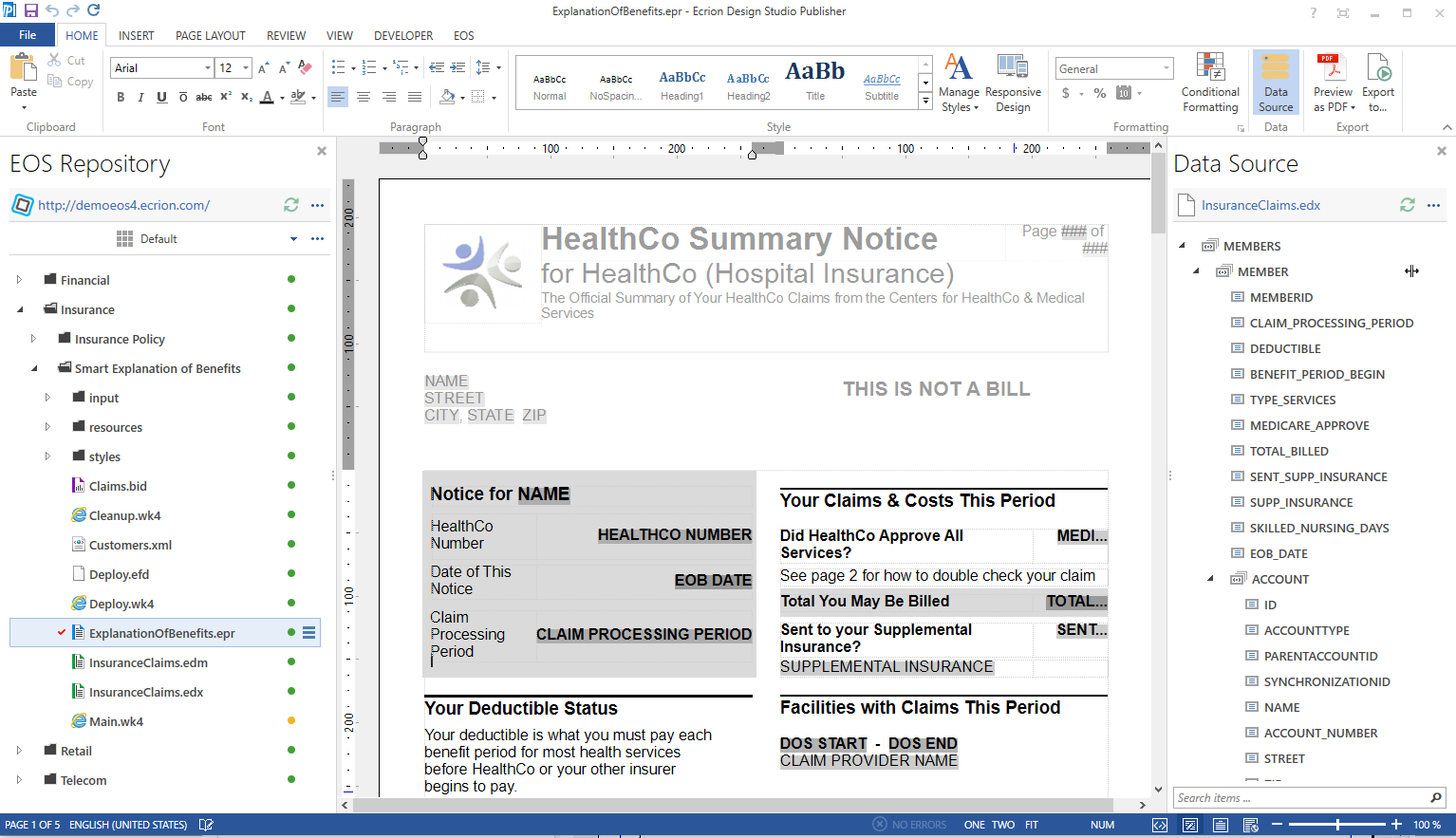 Drag & Drop  Dynamic  Data
EOS
Integration
Easy to Use
[Speaker Notes: Solution Specifics – Tool benefits for Publisher

Just talk through, being only as detailed as audience needs.

Key Values:
Easy for business users to use this
Easy access to data fields
Governance and teamwork through integrated connection with document repository]
Document Authoring: Templates
Ecrion Design Studio: Data Modeler
Graphic  Extract-  Transform-  Load
Uniform  Data Output
EOS
Integration
Filter, Join,  Normalize
Diverse Data  Sources and  Formats
[Speaker Notes: More document authoring tools
Data Modeler
Key Values:
Maximize teamwork: Let your IT people own the data access, and put document layout and content on business users
Agility & Reuse: Data models can be reused in multiple projects
Remain flexible! Absorb changes in storage architecture without impacting templates]
Document Authoring: Templates
Ecrion Design Studio: Architect
Data  Visualization  Toolbox
Uniform  Data Input
EOS
Integration
Embedded  Data  Operations
Maps, Charts,  Tables, etc.
[Speaker Notes: Another authoring tool

Main Values:
- Engage with Advanced data visualization and even interactive graphs and charts
Teamwork again: data visualization expert provides drag-and-drop widgets to team doing layout of documents. 
Reuse across projects
Data is prepared by Data Model, with all those benefits passing to data visualization tool too.]
Summary: Ecrion Design Studio’s Benefits
Ease of Use
	Extend Team of Collaborators
Skill-Specific Tools
	Empower Specialists to Contribute
Integrated Collaboration Workspace
	Empower Teamwork
Enterprise Data Model
	Retain flexibility
Interactive Documents
	Engage with Customers
Channel Agnostic Templates & Assets
	One Template serves all channels
EDS Authoring Solution
[Speaker Notes: Summarize from previous steps, again underscoring value.

This is more of a feature->value map.

The solution delivers [] and your benefit is []]
Document Composition: Integration
[Speaker Notes: After a template has been authored, it then has to be integrated into your business process.   This is a critical part of the solution.  
The composition step should be isolated from the higher-level business processes.  They should never need to deal with communication details, such as delivery channel. On the other hand,  the higher-level business process is in charge, and needs to delegate document production in a variety of different situations, with a variety of different triggers. 

The EOS server sits between your business processes, databases and applications, and the output of our authoring tools.  On the business side, the server integrates with your business process in real time through different types of triggers, APIs and data acquisition protocols and products. On the authoring side, it pulls in all the templates, digital assets, and data necessary to render the perfect document to support the business situation.

This is all orchestrated, one production process, gracefully executed from end to end.

The EOS solution excels at this integration, both in terms of data integration, and in terms of process integration.   Web site pages are built using an On-Demand interface that returns documents immediately to the client.   Periodic documents run in batch, with capacity to produce millions of documents in a day.   Correspondence is built interactively, validating input and placing a layer of control over content and layout of standard and ad-hoc communications.]
Document Composition: Workflows
Connects to Business Process
	Document Production Rules Independent
Connects to Collaboration Projects
	No external digital asset management
Ease of Use
	Programmers Unnecessary
Conditional Paths for Each Customer
	Personalize, execute preferences
Omni-Channel Distribution
	Print, Email, SMS, Web, etc.
[Speaker Notes: Workflows orchestrate the production of every document.  

Flexibility is achieved through these workflows
Many different ways to trigger execution
Many different ways to get data into the workflow
Data-driven paths through the workflow

The key value is in the ease of use, and the flexibility it provides.
Add new paths incrementally
Use customer preferences to drive workflow steps
Deliver documents and document content back into business process (especially correspondence)]
Document Composition: Administration
Production Automation
	Event triggers, time triggers, etc.
Dashboards
	Investigate Operational Status
Production History
	Support Audits, Search
Security Management
	Personal Info, Production Environment
Environment Configuration
	Isolate Develop, Test, Production, etc.
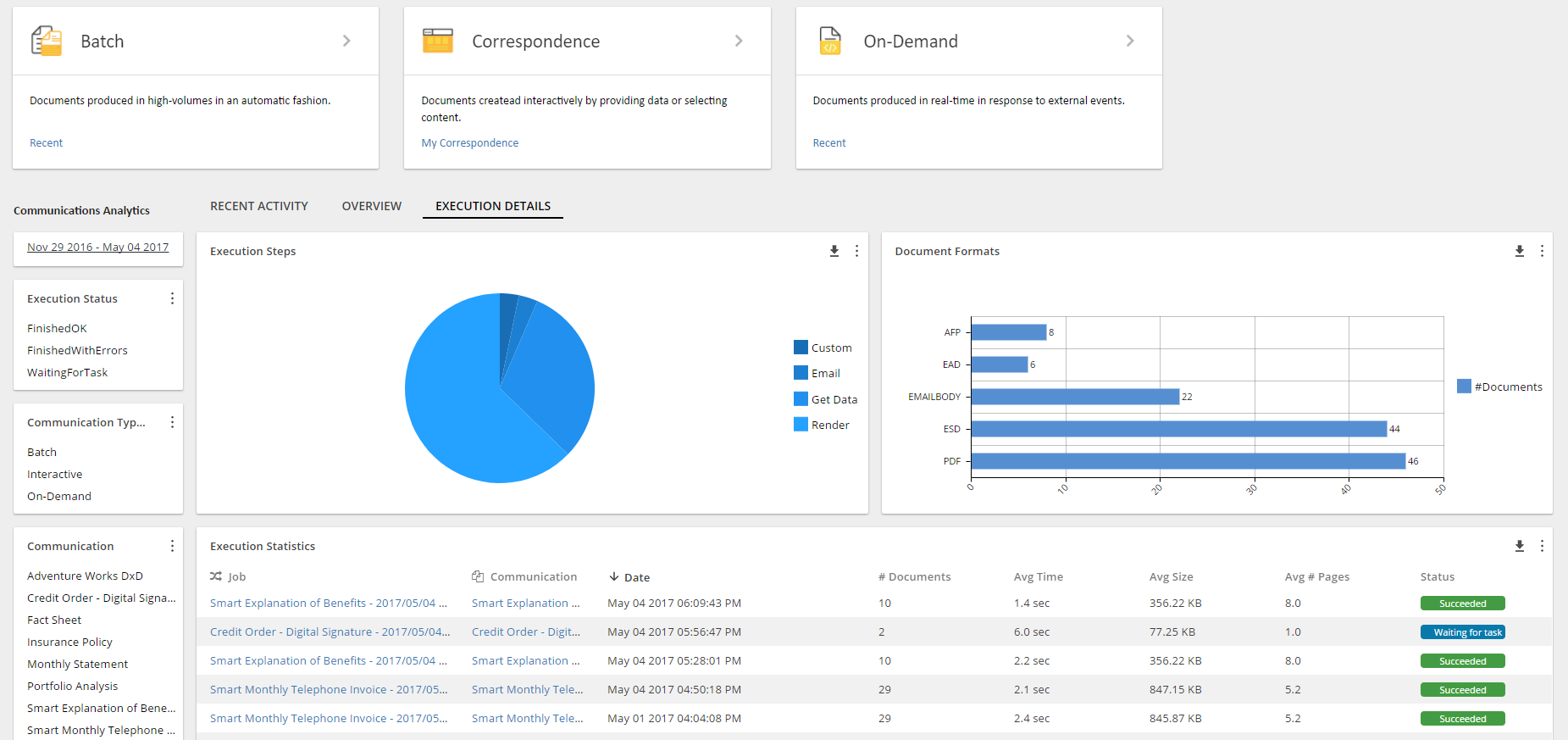 [Speaker Notes: So far we have talked about the authoring and composition aspects of our product.  But, in addition, all of this needs to be managed.  
Management as a topic can take quite some time to walk through, so I won’t hit you with much detail.  I will mention though, that this is one of our favorite topics on our blog, and I encourage you to take a look.
Automation is set up through the admin interface.  GUIs offer configuration options for triggers, public URLs, schedules.  
Dashboards offer visual representation of the health of the system, and the server’s progress and throughput.
Sometimes audit is essential, especially when a third party is investigating conformance.  Audit trails are built into the EOS solution, along with advanced search features.
Security management is essential.  We can never lose site of the personal nature of much of the data that goes into these document composition processes.  Our solution offers security frameworks that support your policies, be it a central identity management system, or encryption of data.
Keep staff partitioned according to their role – developers not able to see production system files, and strict policy enforcement when moving projects from one environment to another.]
Document Composition: Governance
Review Outbound Docs Before Delivery
	Assure Quality, Accountability
Review As Projects Proceed to Production
	Support Stakeholder Participation
Shared Digital Assets
	Manage Branding
Security Management
	Limit Access to Workspaces, Documents
Repository Version Control
	Track changes, roll back option
Metadata and Advanced Search
	Find Every asset and rendered document
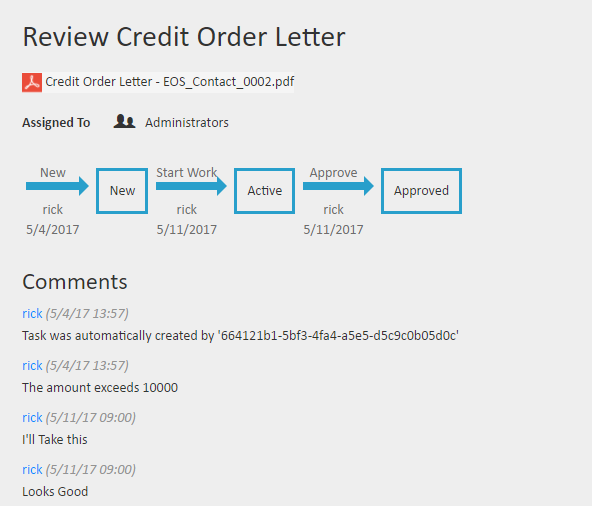 [Speaker Notes: Governance is about two things:  assuring policy is enforced, and about giving stakeholders accountability over the policies they are interested in.

Review and Approval is part of the workflow’s orchestration process.   
Conditions based on business rules can trigger a review prior to delivery (e.g. customer service rep is still in training).
Invite stakeholders to review and approve project and project output prior to promoting into the production environment.   Accountability and approval history is captured and available.
Distribute digital asset responsibilities:  branding to marketing (style sheets, images, etc), terms and conditions to legal,  messaging to sales.
Use permissions to assure limited access appropriate to each team member.
Know what has changed and why, and always be able to role changes back out.
Never spend time looking for a document or an asset – use search rather than try to navigate through multiple levels of file structures (like Google and the Internet)


Project test methodologies, as well as version control, and a built-in review and approval framework, provide a managed path from development all the way to your production systems.  

It includes composition-time choices of which templates to use for a given business process.  All of this taken together constitutes “template lifecycle management”, and is built into our solution.
Management also means that stakeholders, who are not part of the day-to-day operations of the system, have controls in place that assure their policies are followed.  Is the right logo used on every document?  Is the standard contact information consistent and up to date?  Our solution offers these sorts of controls.  The general term we use for this is governance.]
Document Composition: Personalization
Target Content to Customer Segments
	Improve engagement, satisfaction, loyalty
Integrated Preference Management
	Flexible, Easy Expansion of preferences
Customer self-administration
	Save time and money
Overlay Messaging
	Add/change messages without risk
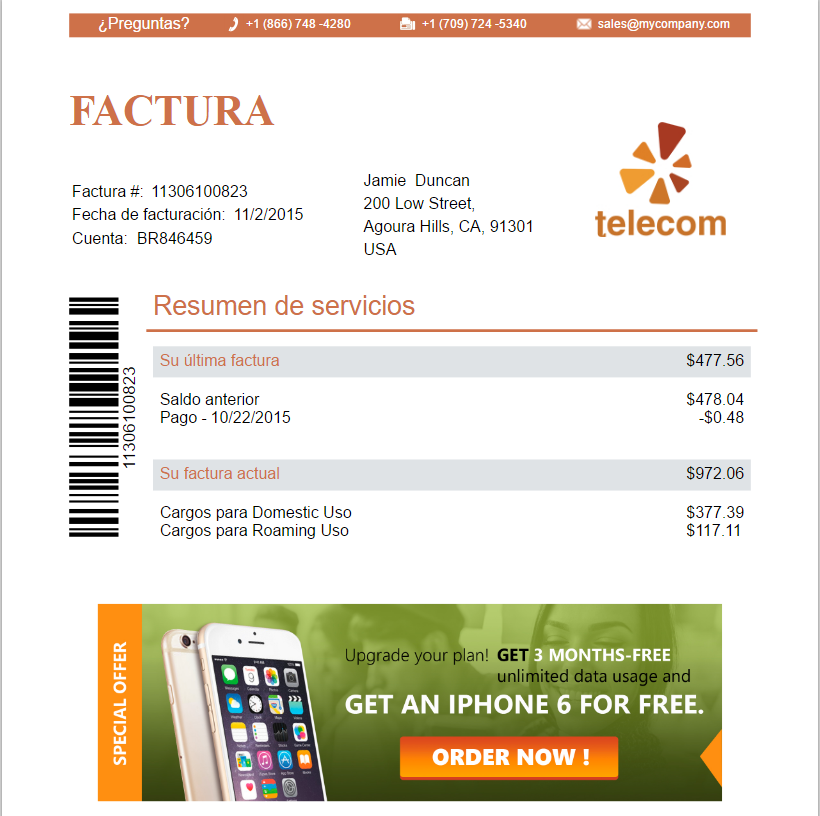 [Speaker Notes: During composition, dynamic data is not only placed into the document, but it can also drive conditional content.  
Let’s say you have two different marketing images, one for prime customers, and another for lower priority customers.  Our solution makes it easy to use a single template to render this one way or another, according to the customer’s profile.  That is just one example of how to use our tool to –target- customers without the burden of authoring countless templates.
Targeting is not quite customer-specific, though.  Targeting is based on segmentation of your customers.  The solution also provides for personalization.  This may be as broad as selecting languages as is shown here in the slide, or as specific as customizing the look of a monthly invoice to include either tables or pie charts, according to their preference.   

Customer preference management is built into our solution.  Offer self-administration to save money, and keep all preferences isolated within the solution to remain flexible and agile.  Avoid programming preference fields into other applications that don’t even use them. 

Overlay messaging on top of tested production documents.  Manage messages to specific customer segments, and get metrics showing engagement.  Build up your ability to engage through this feedback.

The overall goal here is to maximize the value of the customer experience.  Our solution provides the tools necessary to accomplish this on a customer-by-customer basis.]
Document production at scale
Companies rely on Ecrion to deliver millions of documents/day in a error-free manner to millions of customers around the globe
Documents (letters, invoices, generic correspondence) are generated dynamically from data
Language and formatting is applied using a combination of preferences and account information
Solution can scale both horizontally (more computers) or vertically (better hardware) to accommodate any volumes for further growth and expansion of business
Documents can be produced in parallel for multiple delivery channels including print, email, SMS, social media, and more.
Document production at scale also includes complexity. The software can produce complicated letters, brochures, product catalogs with TOC, index, footnotes, images, and charts.
Archiving in common formats (PDF/A)
Superb print capabilities including full color support, PDF/X output, AFP printing and ICC color profiles
Scalable document production helps you deliver higher frequency, more reliable output to customers, strengthening the relationship your customers have with your company.
Document production at scale by role
IMP = Importance. 1= high (have to have), 2= mid (nice to have), 3= low (not a priority)
Document production at scale by role (cont.)
Personalized communications and delivery
Each communication (document, email, etc.) looks like it’s been specifically prepared for a customer
Includes personalized salutation, language, account manager, colors
Advertising is also personalized
Customer preferences dictate how the document is delivered (email, sms, print, or both) and the format (short, long, black and white, with interactive charts, etc.) 
Customer account information also drives personalization (premium customers can have have different looking statements than other customers).
Generational targeting for your current customer base and future customers
Personalization strengthens the relationship with your company – customers feel appreciated and in return will give more business
Personalized communications and delivery by role
IMP = Importance. 1= high (have to have), 2= mid (nice to have), 3= low (not a priority)
Personalized communications and delivery by role
IMP = Importance. 1= high (have to have), 2= mid (nice to have), 3= low (not a priority)
Error free correspondence management
Ease to produce correspondence by simply filling out a form
In-place validation ensure correspondence is filled out properly before moving to the next step in the workflow
Fully customizable review and approval capabilities include support for approval chain for traceable accountability
Scale better with support for globally distributed approval teams while being able to approve correspondence in advance with a future effective date
Ad-hoc correspondence is also supported and can be created with a few clicks of the mouse
Digital signatures eliminates paper and speeds up processes and eliminate error
Can be incorporated in manual and batch (automatic) processes
Correspondence is centered around the customer. Front end teams get a 360 degree view of the inbound and outbound correspondence right from the customer profile.
Error free correspondence management by role
IMP = Importance. 1= high (have to have), 2= mid (nice to have), 3= low (not a priority)
Error free correspondence management by role (cont.)
IMP = Importance. 1= high (have to have), 2= mid (nice to have), 3= low (not a priority)
Error free correspondence management by role (cont. 2)
IMP = Importance. 1= high (have to have), 2= mid (nice to have), 3= low (not a priority)
Measuring engagement and customer journey
At-a-glance visibility on all interactions that your customers are having with your company with full drill-down and report capabilities
Determine which touchpoints resonate with customers and where there is room for improvement
Automate interactions with workflows associated with each touchpoint on the customer journey
Launch corrective actions to keep customer on their ideal journey whenever deviations occur
Workflows can initiate not only on-stage interactions with the prospect/customer but also internal tasks to your team
Extract tangible, measurable ROI by moving customers faster through the customer journey towards making a purchase or achieving a set goal
Measuring engagement and customer journey by role
IMP = Importance. 1= high (have to have), 2= mid (nice to have), 3= low (not a priority)
Measuring engagement and customer journey by role (cont.)
IMP = Importance. 1= high (have to have), 2= mid (nice to have), 3= low (not a priority)
Agility: Rapid Customer-Centric Innovation
Easy to Use
Collaboration Projects
Drag & Drop  Dynamic  Data
WSIWIG
Design  Surface
[Speaker Notes: Familiar environment.  Staff that are new to this should be able to produce basic templates using intuition.  Even more, creating templates should not require a technical background.  The more staff that can contribute, the more agile you become.
Drag & Drop access to data fields – authors don’t  need to know where the data comes from – and using abstraction frees staff from maintenance as enterprise data stores evolve
Collaboration built in, with all digital assets in a shared server workspace
Preview on desktop – to see all the different renderings of the template as part of the authoring process, not the testing process.  Also, export preview for stakeholder review and feedback]
Governance: Stakeholder Oversight
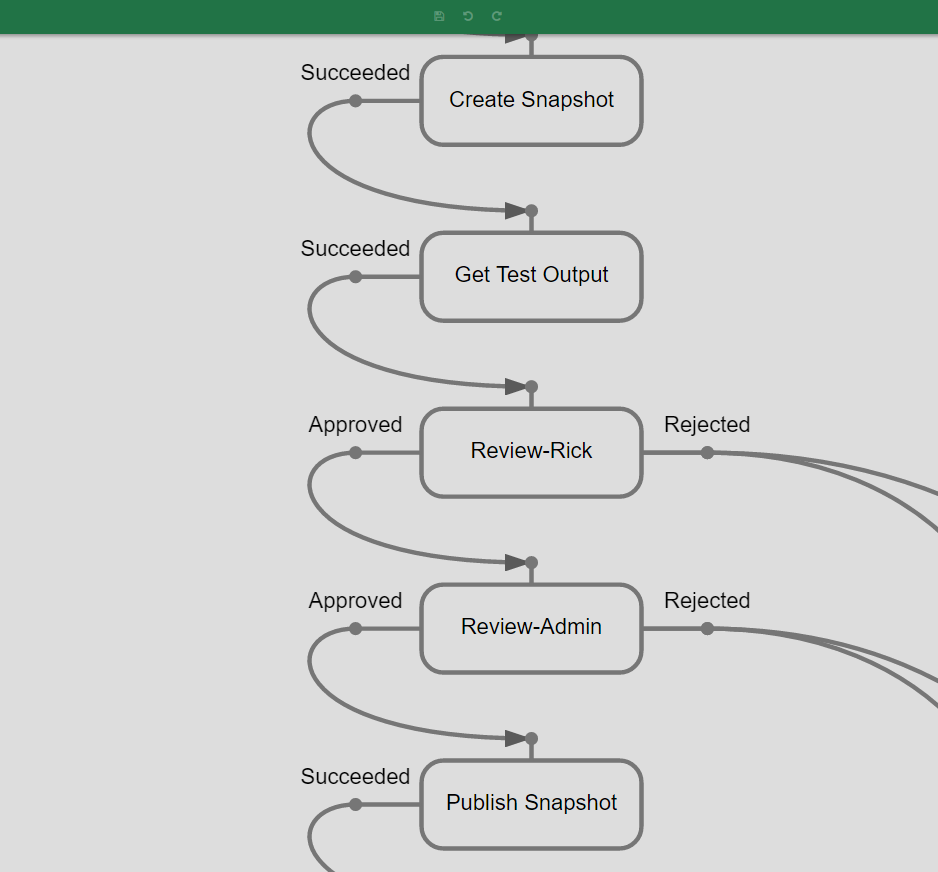 Customer Centric:  Identity within CCM
[Speaker Notes: In the past, enterprise data provided all the dynamic information necessary to compose documents.  Names, addresses, and even preferences came from these external data stores.  But there is a significant limitation to that.  As Craig said, that outbound channel includes CCM and hosted digital documents, and these are not only consumers of information, but also sources of information.   When we organize these around customer identity, we empower the marketing cloud with better analytical information, and the inbound side with customer-specific archives.

The first application of this is in the realm of customer preferences.  As an organization begins to create options and autonomy  towards the customer, those subscriptions, contact rules, and the like need to be managed.  This is a logical extension of the CCM solution – so the addition of a newsletter, for example, doesn’t require new fields to be integrated into the ERP system.  Local customer identity provides this opportunity to isolate and manage preferences right within the platform that generates the documents.

This customer identity with the CCM platform enables easy click-through to specific customer records, and access to all documents  sent to the customer.  This even extends to customer portal access… with credentials, the customer can get direct access to their documents, and even to self-administration forms.

The last customer identity feature I want to talk about is analytics.  Customer engagement is the goal of this age of the customer, and progress toward that means measurement.  It means tracking the response to outbound documents, so incremental improvements can be made over time.   It means learning more and more about each of your customers.]